Text Complexity  the Common Core Standards for English Language Arts, Literacy in History/Social                  Studies, Science and Technical Subjects
3-5 Learning Community 
Early Release
January 17, 2013
Introductory Activity
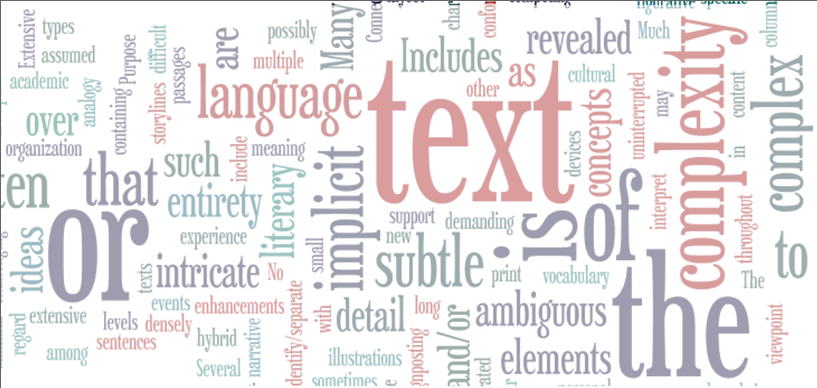 Using the Wordle in your packet, with your group create a definition for text complexity.  Make sure you include the three components
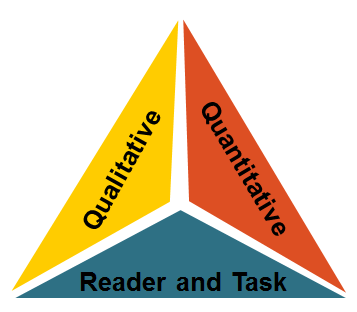 [Speaker Notes: “The Common Core Standards hinge on students encountering appropriately complex texts at each grade level in order to develop the mature language skills and the conceptual knowledge they need for success in school and life” (p. 3).
 Wordle Activity-Slide 2 (5 min)
Explain what a wordle is.  This wordle was created with an article about text complexity.  At your table group, come up with a working definition for text complexity.  Share.]
Text Complexity
The Common Core Standards hinge on students encountering appropriately complex texts at each grade level in order to develop the mature language skills and the conceptual knowledge they need for success in school and life” (p. 3).
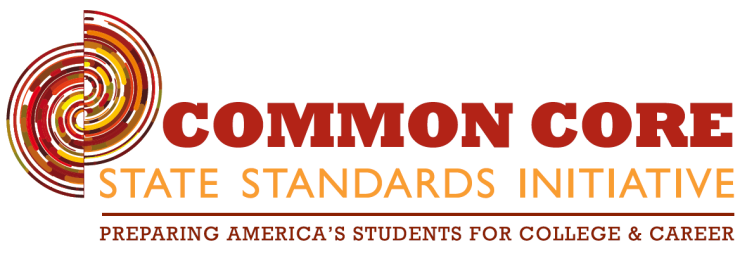 [Speaker Notes: What is Text Complexity? (5 min)
Discuss slides 3-5  together and then turn and talk answering the question, “How will text complexity effect our classroom instruction?]
Reading Standards for Literature Example grade level Standard 10
Third Grade:  By the end of the year, read and comprehend literature, including stories, dramas, and poetry, at the high end of the grades 2–3 text complexity band independently and proficiently
Fourth Grade:  By the end of the year, read and comprehend literature, including stories, dramas, and poetry, in the grades 4–5 text complexity band proficiently, with scaffolding as needed at the high end of the range.
[Speaker Notes: Kindergarten:  Actively engage in group reading activities with
purpose and understanding.

First Grade:  With prompting and support, read prose and
poetry of appropriate complexity for grade 1.

Second Grade:  By the end of the year, read and comprehend
literature, including stories and poetry, in the
grades 2–3 text complexity band proficiently,
with scaffolding as needed at the high end of the
range.
Third Grade:  By the end of the year, read and comprehend
literature, including stories, dramas, and poetry,
at the high end of the grades 2–3 text complexity
band independently and proficiently]
Example grade level Standard 10 Continued….
Fifth Grade:  By the end of the year, read and comprehend literature, including stories, dramas, and poetry, at the high end of the grades 4–5 text complexity band independently and proficiently.
Sixth Grade:  By the end of the year, read and comprehend literature, including stories, dramas, and poems, in the grades 6–8 text complexity band proficiently, with scaffolding as needed at the high end of the range.
Why Is Text Complexity Important?
Why Text Complexity Matters
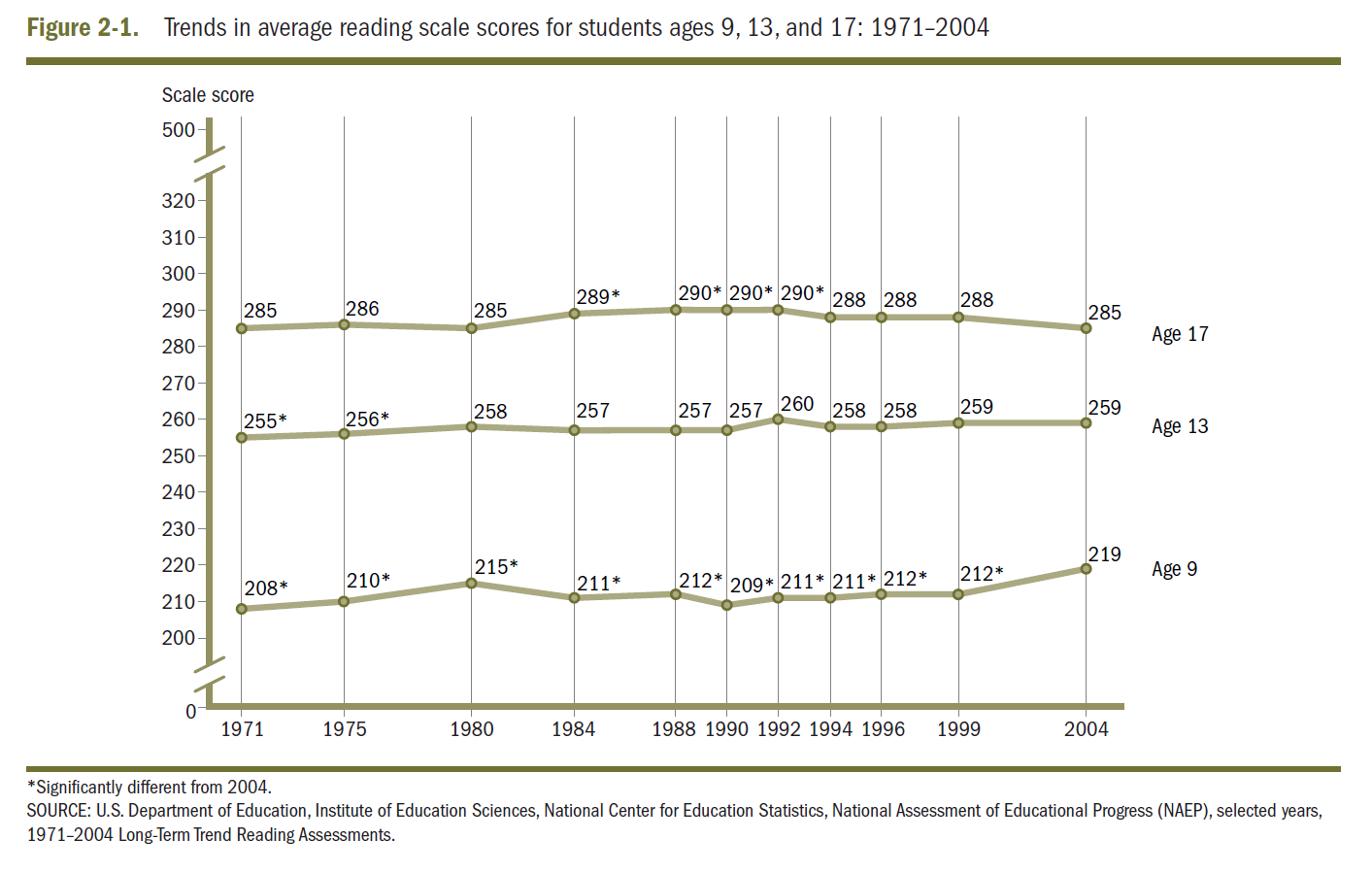 [Speaker Notes: http://media.doe.in.gov/commoncore/MajorShift3.html
PLAY .48-3.38 minutes of this video

Share the video, “ Why is text complexity  important?”  Slides 6-9 (7min)
Possible reflection questions….
 After hearing  this video, turn to a partner and talk about what you are thinking about why text complexity is being addressed in the Common Core.
What surprises you with the levels of post high school reading expectations?
Looking at the Lexile chart, how do the Lexile ranges effect your grade level?]
Reflection Question
Why do you think text complexity is being addressed in the Common Core?
Text Complexity Comparison:  Then and Now
[Speaker Notes: http://www.sde.idaho.gov/site/common/ELAcore/docs/toolkit/lexile%20bands%20and%20stretch.pdf

Looking at the Lexile chart how do lexile ranges effect your grade level?]
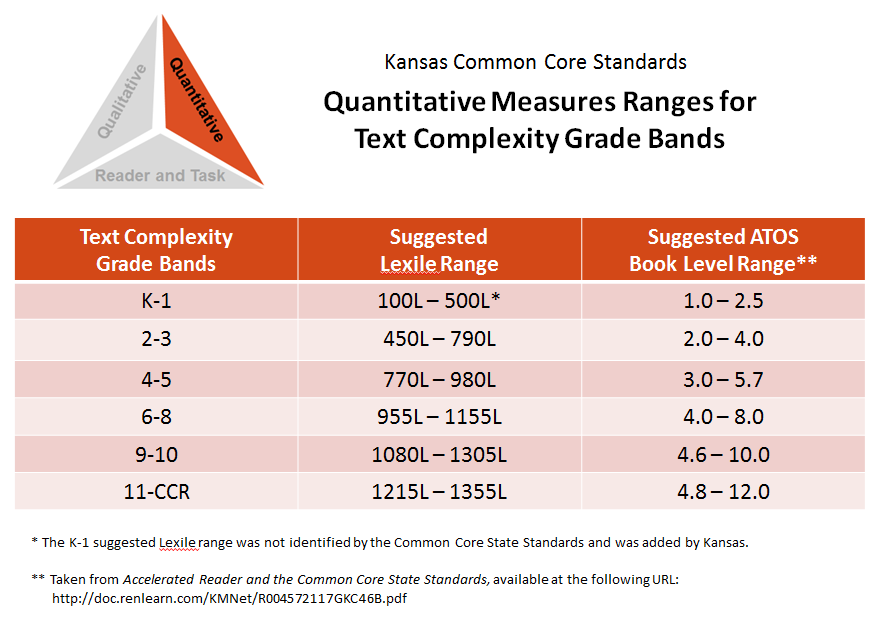 [Speaker Notes: Measures such as:
Word length
Word frequency
Word difficulty
Sentence length
Text length
Text cohesion]
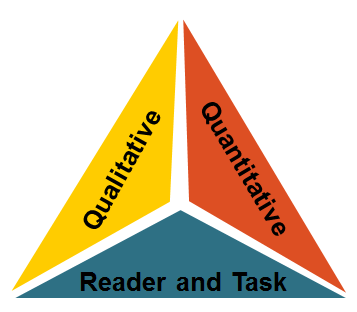 Three Components of Text Complexity
Quantitative:  Readability measures
and other scores of text complexity
1
Qualitative:  Levels of meaning, structure, language conventionality and clarity, and
knowledge demands.
2
Matching Readers to Text:  Reader variables (such as motivation, knowledge, and experiences) and task variables (such as purpose and the complexity. Generated by the task assigned and the questions posed)
3
[Speaker Notes: Quantitative:  Readability measures
    and other scores of text complexity 

Qualitative:  Levels of meaning, structure, language  
      conventionality and clarity, and knowledge demands.

Matching Readers to Text:  Reader variables (such as motivation, knowledge, and experiences) and task 
    variables (such as purpose and the complexity 
    generated by the task assigned and the questions 
    posed)]
Video for Text Complexity
Text Complexity
[Speaker Notes: Time .55-2:55
http://vimeo.com/18759175

Extracted clip
http://www.westerville.k12.oh.us/olc/class.aspx?id=36228&s=4998]
Determining Text Complexity
A Four-step Process:
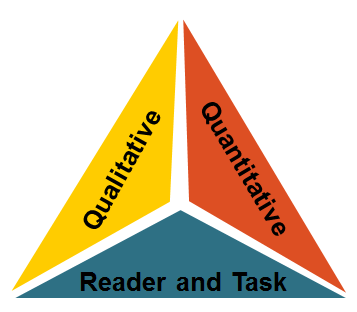 Determine the quantitative measures of the text.
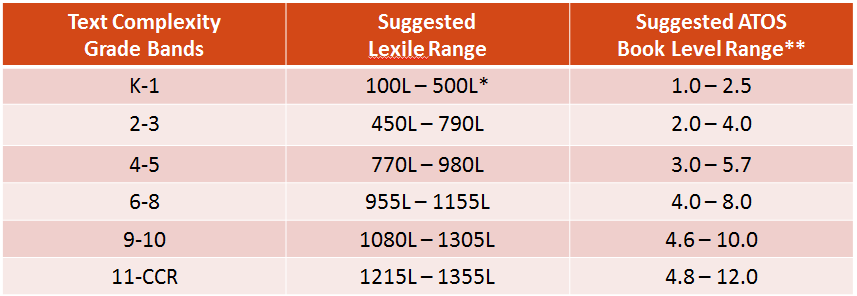 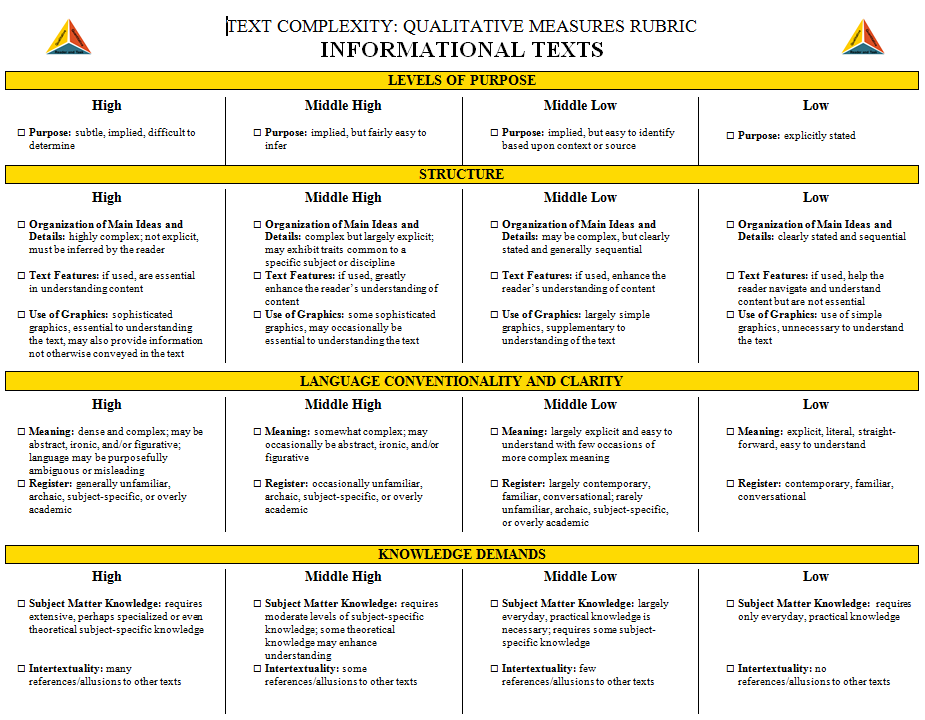 Analyze the qualitative measures of the text.
Reflect upon the reader and task considerations.
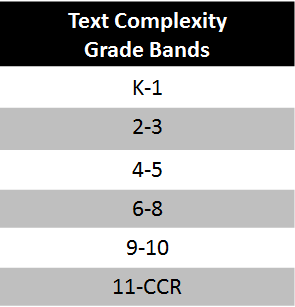 Recommend placement in the appropriate text complexity band.
12
[Speaker Notes: Components of Text Complexity Instruction Slides 10-27- (20 min)
 Quantitative Measures (Slides 13-15)
  http://www.arbookfind.com/UserType.aspx
  http://www.lexile.com/
 
Share these two sites along with the PowerPoint Slides.  Walk teachers through the websites and let them know that we are going to give them the time in the computer room to explore the websites.
 
Guiding Question:
 How do you see yourself using these websites to support your classroom instruction?]
Step 1: Quantitative Measures
Measures such as:
Word length (syllables)
Word frequency
Word difficulty (also frequency of unfamiliar words)
Sentence length
Text length
Text cohesion
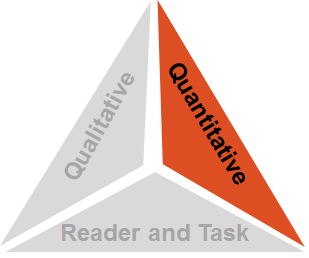 [Speaker Notes: Measures such as:
Word length
Word frequency
Word difficulty
Sentence length
Text length
Text cohesion

Most publishers give grade brand  equivalents or lexile levels for their texts.
Quantitative measures are determined using readability formulas.
The lexile framework is aligned with the Common Core Standards.
You also have ATOS Readability Formula with AR.
I want to caution you, however, you really have to look at all three components of determining text complexity.  Using just a quantitative measure can result in some major errors.  For example, the very complex, Pulitzer Prize winning, Grapes of Wrath was ranked appropriate for 2nd or 3rd grade because of all of the dialogue and colloquial language.]
Step 1: Quantitative Measures
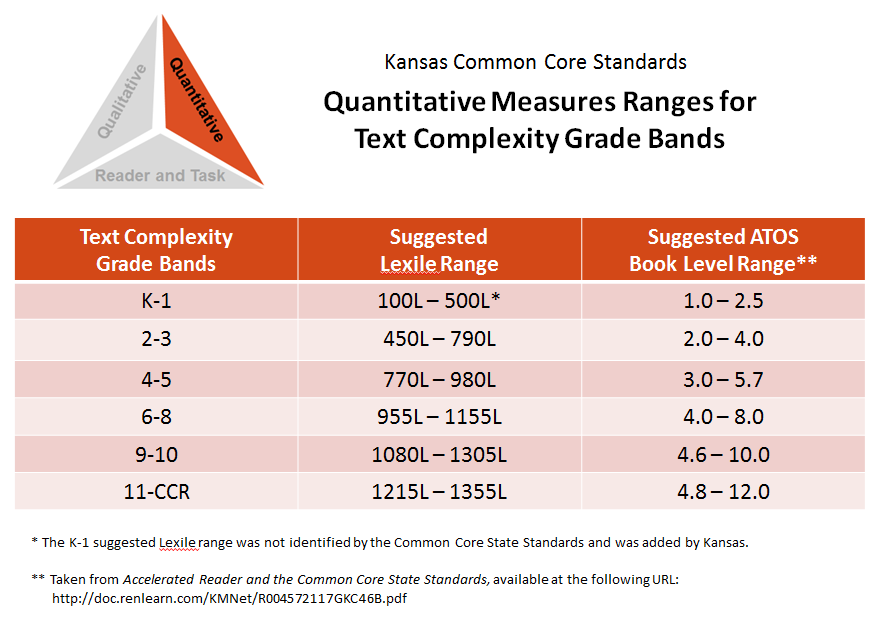 [Speaker Notes: Measures such as:
Word length
Word frequency
Word difficulty
Sentence length
Text length
Text cohesion
Use Giant Eagle Example]
Step 1: Quantitative Measures
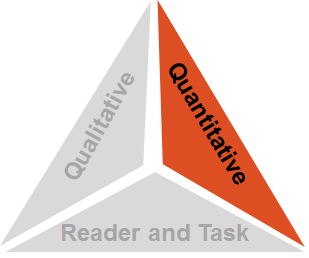 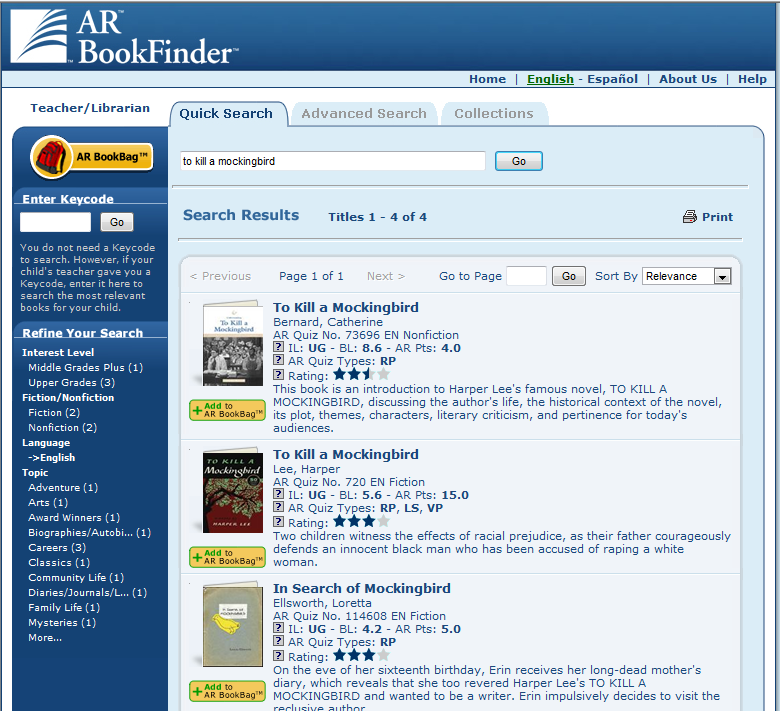 15
[Speaker Notes: We will be exploring and going to the lab.

Accelerated Reader Website
	http://www.renlearn.com/ar/ 

“Accelerated Reader and the Common Core State Standards”
	 http://doc.renlearn.com/KMNet/R004572117GKC46B.pdf  	

Kansas All Books Connect Website
	 http://kansas.bookconnect.com/default.aspx]
Step 2: Qualitative Measures
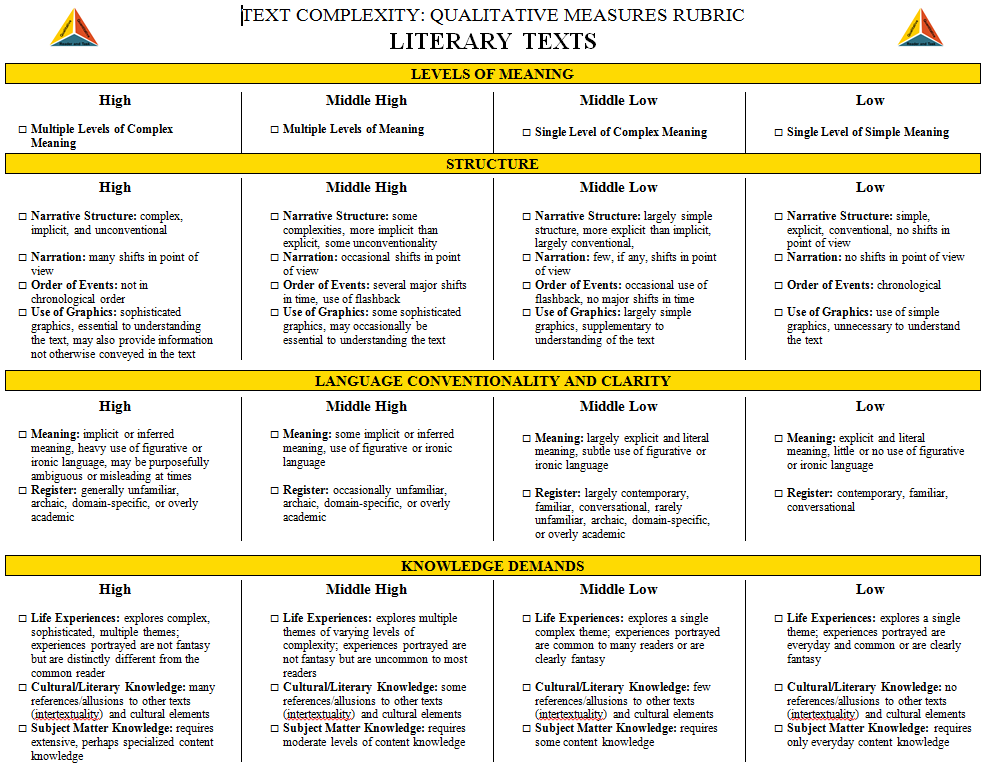 Step 2: Qualitative Measures
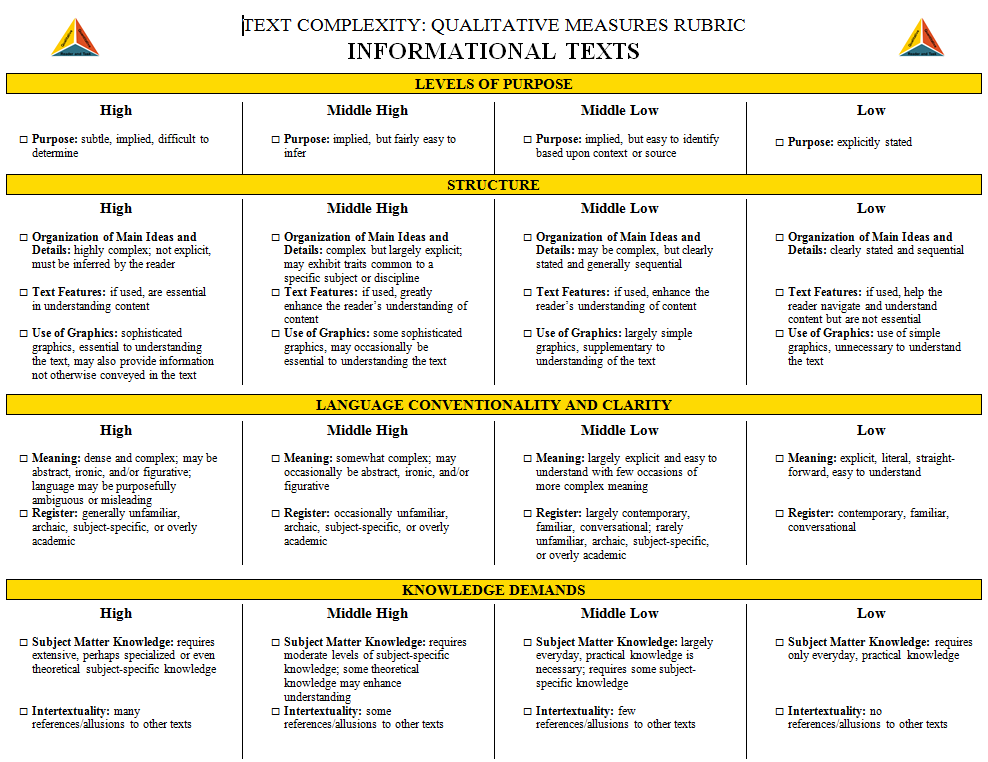 Step 2: Qualitative Measures
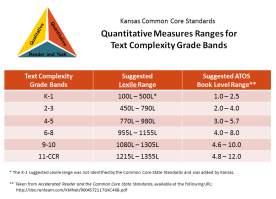 From examining the quantitative measures, we knew:
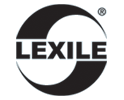 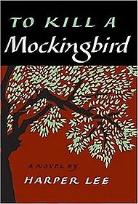 Lexile Text Measure:
870L
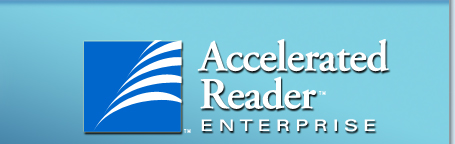 5.6
ATOS Book Level:
Quantitative
Qualitative
But after reflecting upon the qualitative measures, 
we believed:
Reader and Task
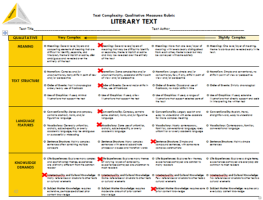 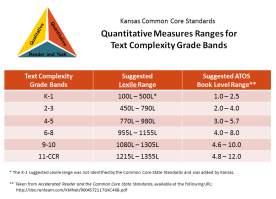 [Speaker Notes: Qualitative Measures (Slides 16-18)
 
Share the Literary Text and Informational Text Rubrics and discuss.  These slides ( 10 and 11) are also part of the Powerpoint.]
Video ExampleText Complexity Band 2-6
Text Complexity Band 2-6
[Speaker Notes: TIME is 7:42-12:27
2-3
4-5
6-8 grades

http://www.westerville.k12.oh.us/olc/class.aspx?id=36228&s=4998]
Step 3: Reader and Task Considerations
Considerations such as:
Motivation
Knowledge and experience
Purpose for reading
Complexity of task assigned regarding text
Complexity of questions asked regarding text
Quantitative
Qualitative
Reader and Task
Step 3: 
Reader and Task Considerations
Quantitative
Qualitative
Reader and Task
Questions for Professional Reflection on Reader and Task Considerations:

The questions provided in this resource are meant to spur teacher thought and reflection upon the text, students, and any tasks associated with the text.
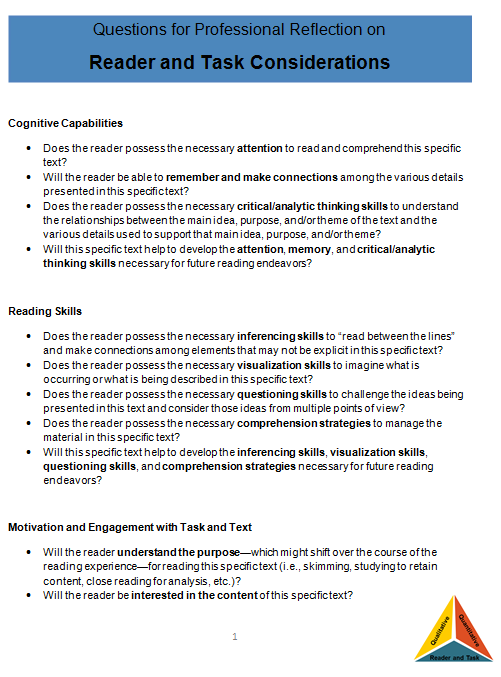 [Speaker Notes: Harry Potter- students can get lots of support from having watched the movies.]
Step 3: Reader andTask Considerations
Quantitative
Qualitative
Reader and Task
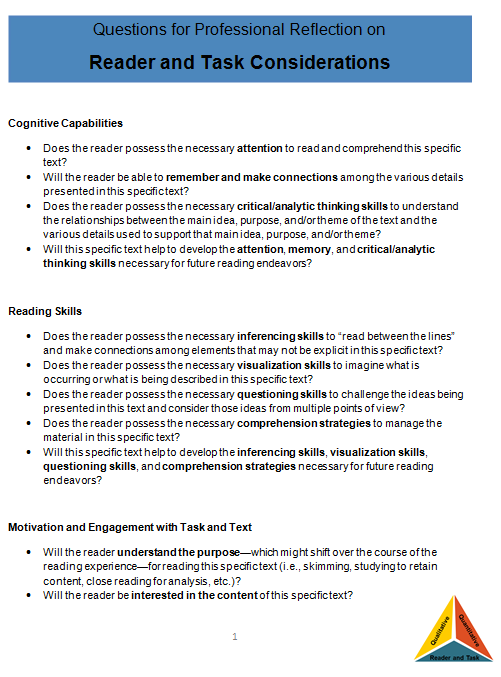 The questions included here are largely open-ended questions without single, correct answers, but help educators to think through the implications of using a particular text in the classroom.
Step 4: 
Recommended Placement
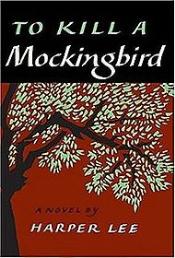 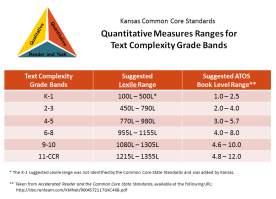 Lexile Text Measure:
870L
ATOS Book Level:
5.6
Quantitative
Qualitative
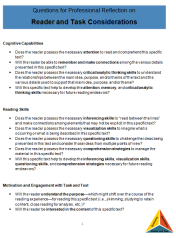 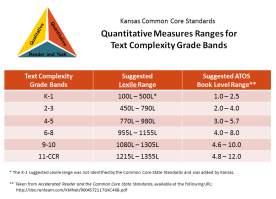 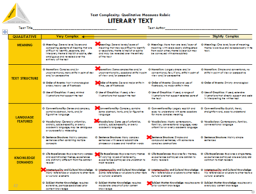 Reader and Task
[Speaker Notes: Using this protocol, we progressed through each leg of the text complexity model: (1) quantitative measures, (2) qualitative measures, and (3) reader and task considerations. Now we are ready to review all three legs one last time and make a final recommendation for placement of this text into a text complexity grade band.]
Step 4: 
Recommended Placement
Based upon all the information—all three legs of the model—the final recommendation for To Kill a Mockingbird…
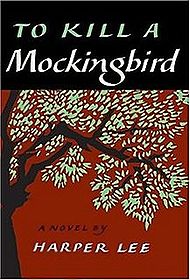 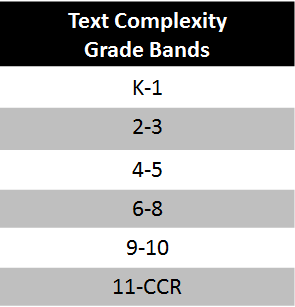 Quantitative
Qualitative
Reader and Task
[Speaker Notes: Based upon all three legs of the model, we felt the most appropriate placement for the novel was grades 9-10.]
Text Complexity Analysis Template
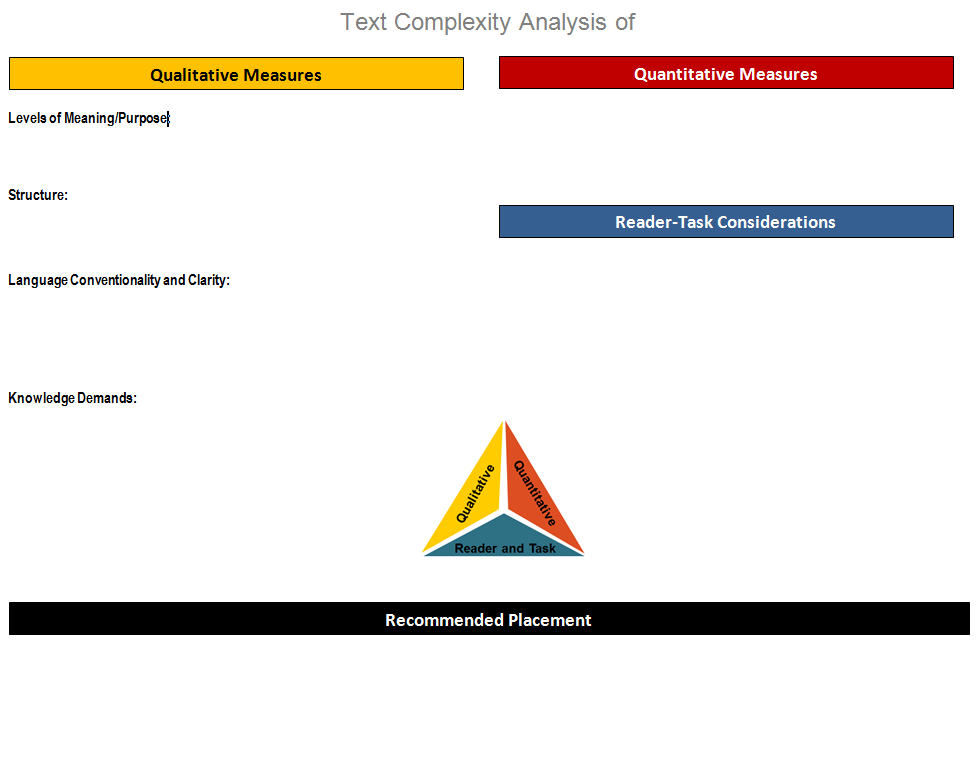 So what does this really look like in my classroom?
Summary-Key to Learning
[Speaker Notes: http://vimeo.com/18759175

Time 12:15-14:15(end)

http://www.westerville.k12.oh.us/olc/class.aspx?id=36228&s=4998
What does this look like in my classroom?
 
Watch the video and discuss.
 
Guiding Questions:  How is text complexity being used with the students that were reading 
                                    in the different classrooms?
                                    
                                    What are some ways that you would address text complexity in the 
                                    classroom?  In what content areas, can you address text complexity?]
For More Information
Please see Melissa Krempasky’s website 

http://www.westerville.k12.oh.us/olc/teacher.aspx?s=4998